BIK, klubbshop 2015
Här kan ni se alla artiklar som ingår i vår ”Klubbshop” 2015. För ytterligare information kan ni gå in på www.aditeam.se och läsa mer om de artiklar ni önskar veta mer om.

Priserna som ni ser är BIK, avtalspriser. På alla overaller ingår BIK,s logga samt initialer. På träningströjan och träningsväskan ingår BIK, s logga.

Ni beställer via lagets ledare/tränare. Dessa har en lista som en gång i månaden lämnas in till US och sedan vidare till ”3&1” för att hanteras så att alla beställda artiklar kan vara klara för avhämtning en månad senare. Var noga med att fylla i beställarens namn (för initialerna på kläder/väska),  vilket lag  ni tillhör  samt telefonnummer.  Obs, endast medlemmar kan beställa  och det ni beställt måste vara inbetalt på BIK,s nya kontonummer: 8434-3  3 459 691-6 innan ni kan hämta ut det ni beställt.

3&1 som är vår huvudleverantör av allt material de kommande tre åren, har också en butik i Kalmar där alla kan få cirka 20% i rabatt på fotbollsskor.

Är det  några frågor så kontakta gärna lagets tränare/ledare så kan dom säkert hjälpa till.

//Emma och Anja
BIK, klubbshop 2015
SERE 14 PES SUIT

			
			Pris vuxen: 470 Sek

		 		Pris: ungdom: 430 Sek
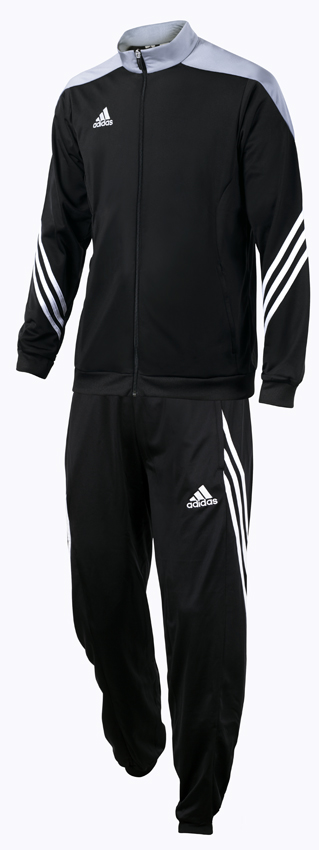 BIK, klubbshop 2015
SERE 14 TRG TOP
				
				Pris vuxen: 310 Sek
					Pris ungdom: 270 Sek
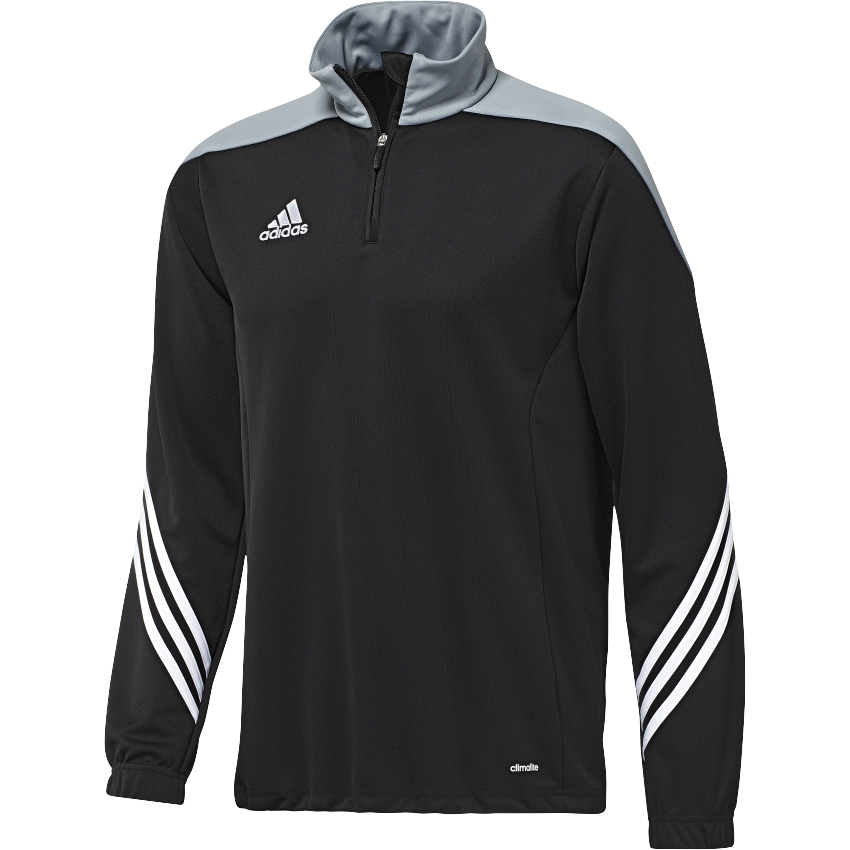 BIK, klubbshop 2015
SERE 14 TRG PNT

			Pris vuxen: 270 Sek
				Pris ungdom: 230 Sek
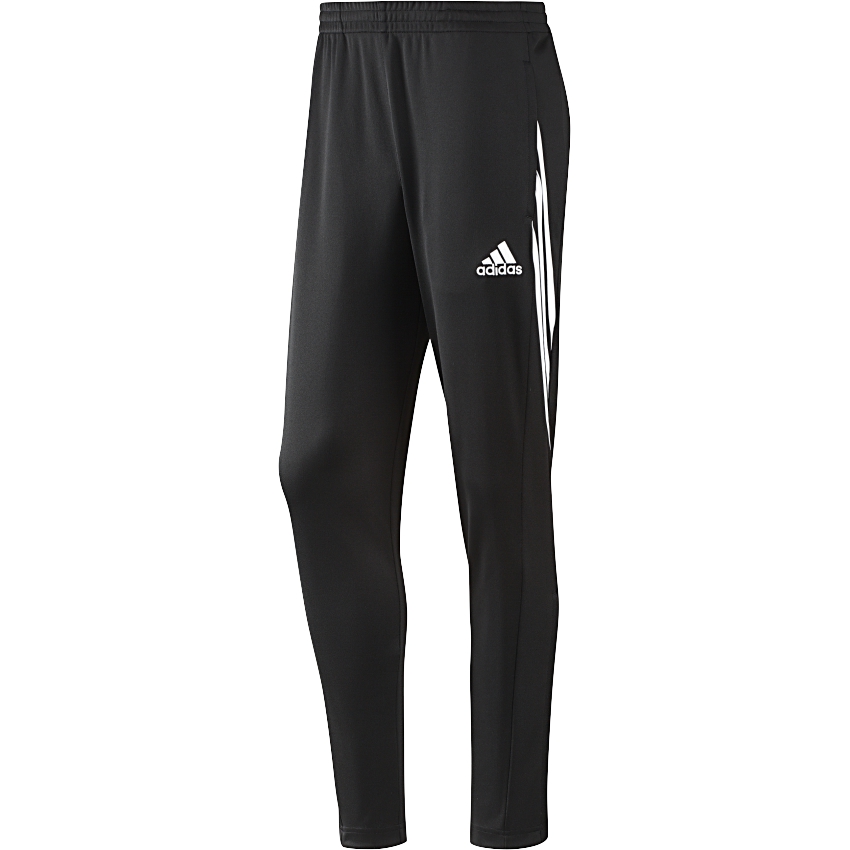 BIK, klubbshop 2015
CORE 15 TRG JSY

			Pris: 130 Sek
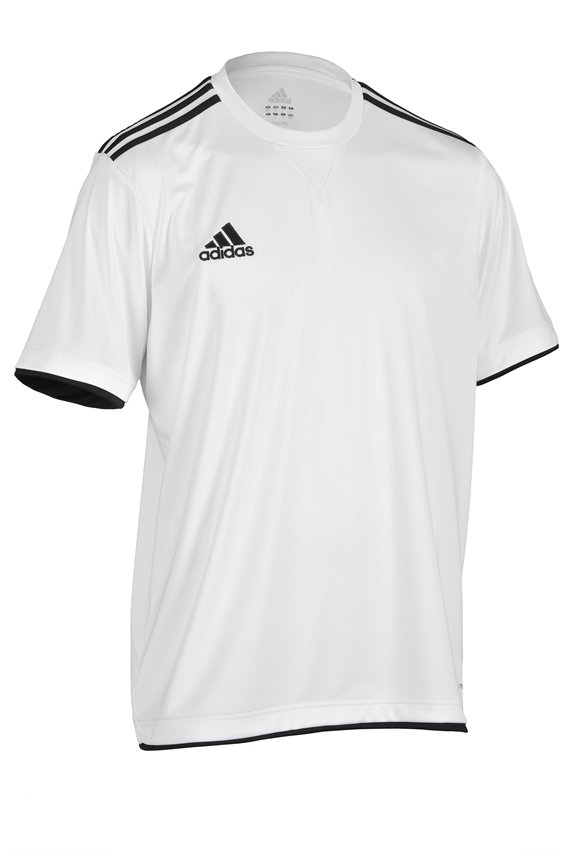 BIK, klubbshop 2015
PARMA II SHT WB

			PRIS: 135 Sek
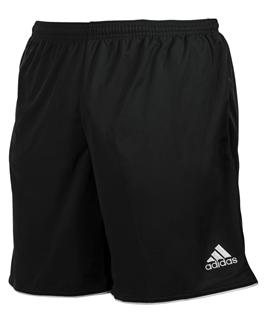 BIK, klubbshop 2015
MILANO SOCK

			Pris: 60 Sek
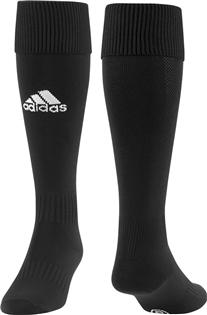 BIK, klubbshop 2015
TIBRO MEDIUM

					Pris: 250 Sek. inklusive initialer
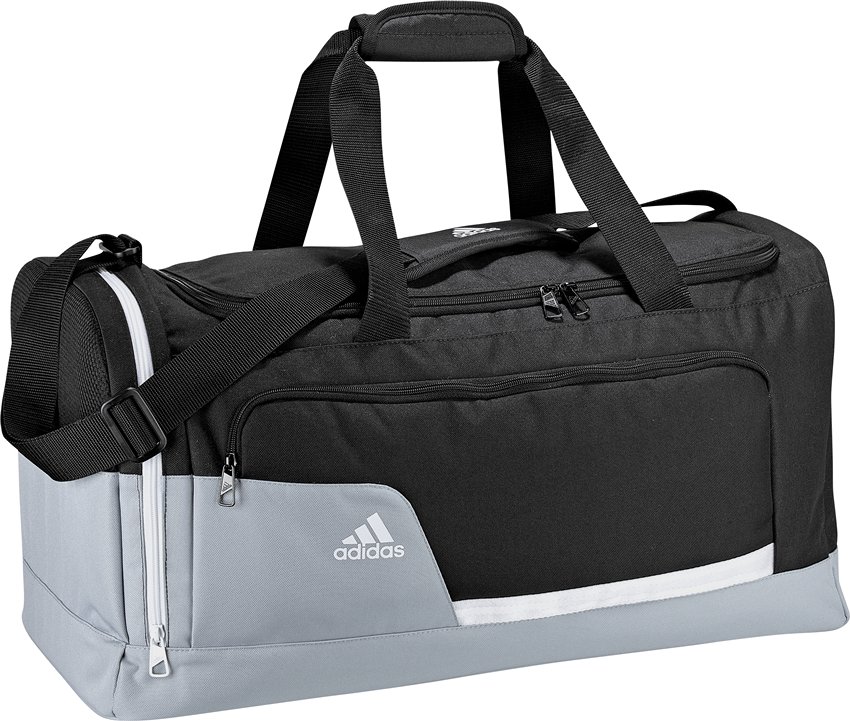 BIK, klubbshop 2015
TIBRO SMALL

				Pris: 200 Sek . Inklusive initialer
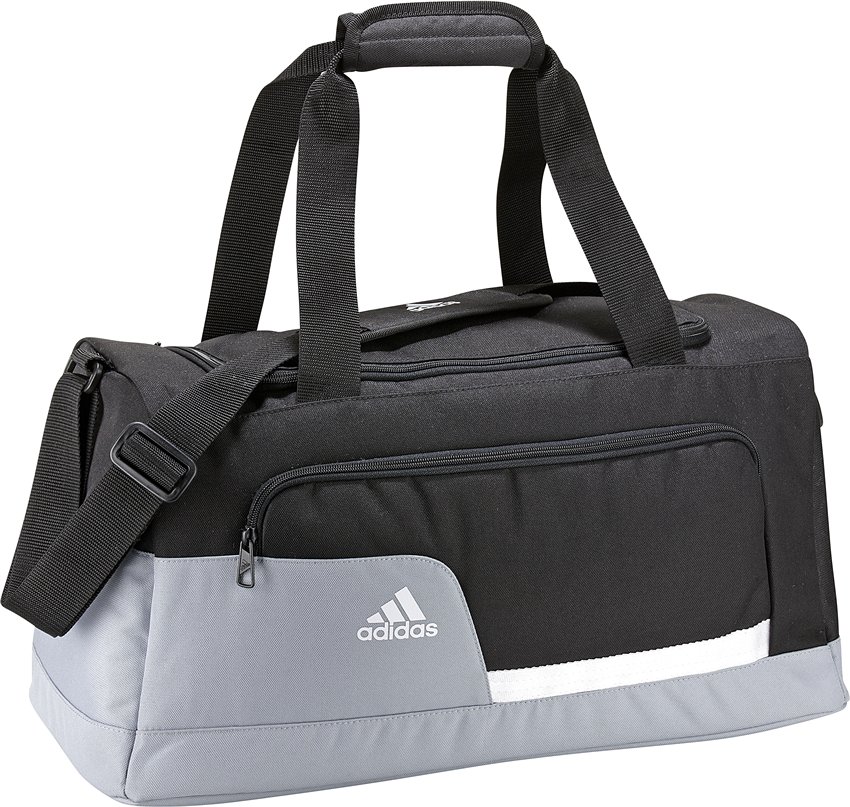